«Развитие естественнонаучной грамотности во внеурочной деятельности слабовидящих учащихся в основной школе»
Внеурочная деятельность позволяет решить ряд важных задач:
 
- обеспечение благоприятной адаптации ребенка в школе;
- оптимизирование учебной нагрузки учащихся;
- улучшение условий для развития ребенка;
- повышение эффективности усвоения материала;
- формирование интереса к естественно-научным дисциплинам;
- развитие любознательности;
- расширение знаний о живом мире.
Методы для формирования естественно-научной функциональной грамотности в нашей школе:

  Участие в городских программах естественно-научного направления
  Проекты на пришкольном опытническом участке.  Сезонные работы на пришкольном  участке
  Природоведческие экскурсии
Школа ежегодно участвует в следующих городских экологических программах:
Осенний и весенний двухмесячник
 Птичья столовая
Операция «Елочка»
«ЭкоВесна»
«Добро пожаловать, скворцы»
«Раннецветущим растениям и березам – нашу защиту»
«Марш парков – 2023»
Эко акция «Чистый город»
Эко акция «Чистый берег»
Конкурс рисунков на асфальте «Планета Земля в наших руках»
Экологическое колесо для 8-9 классов
Зеленая эстафета для 5 классов
«Праздник цветов»
«Сад памяти»
Сбор макулатуры
Участие в городских программах естественно-научного направления
Участие в городских программах естественно-научного направления
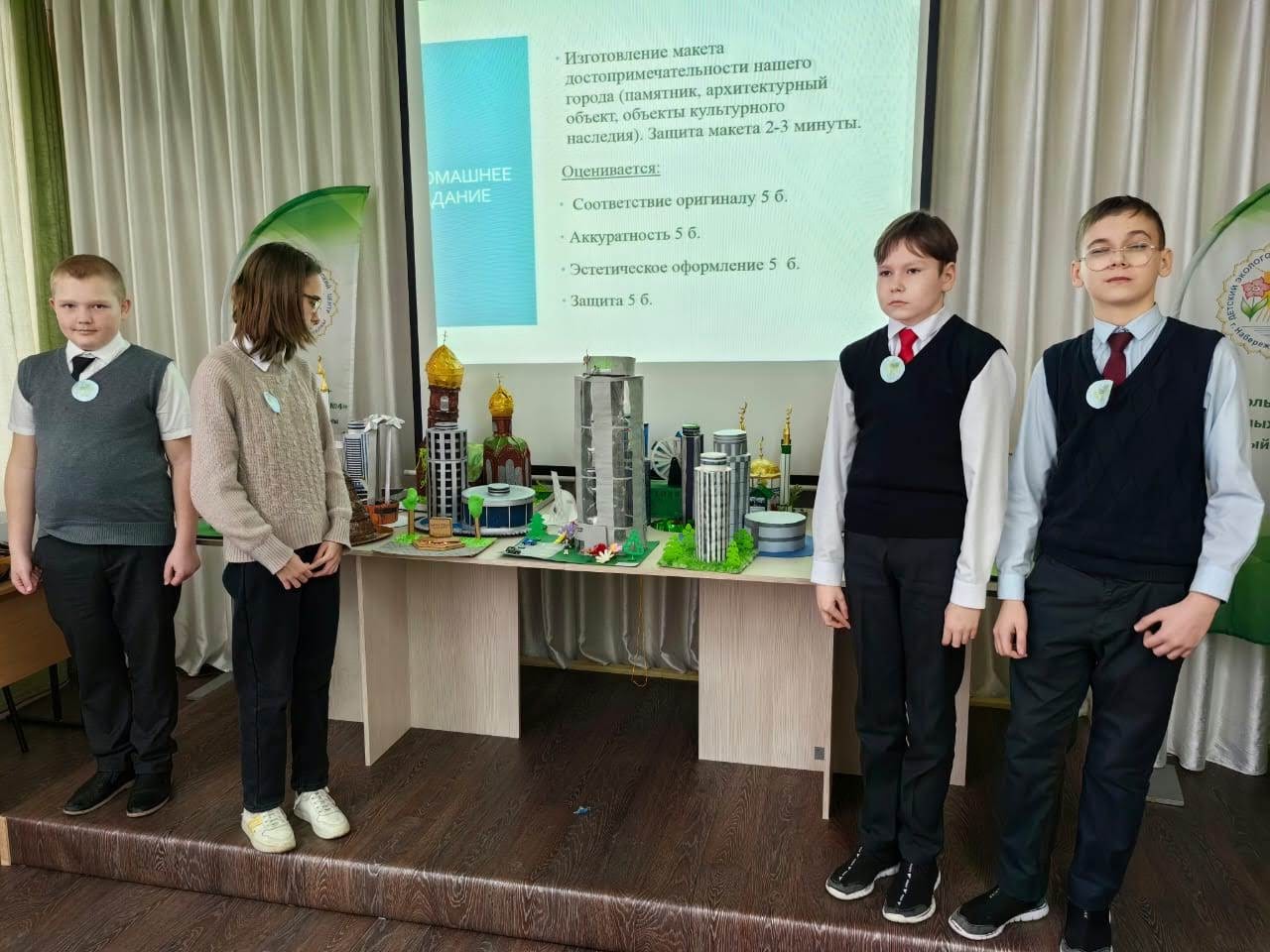 Участие в городских программах естественно-научного направления
Участие в городских программах естественно-научного направления
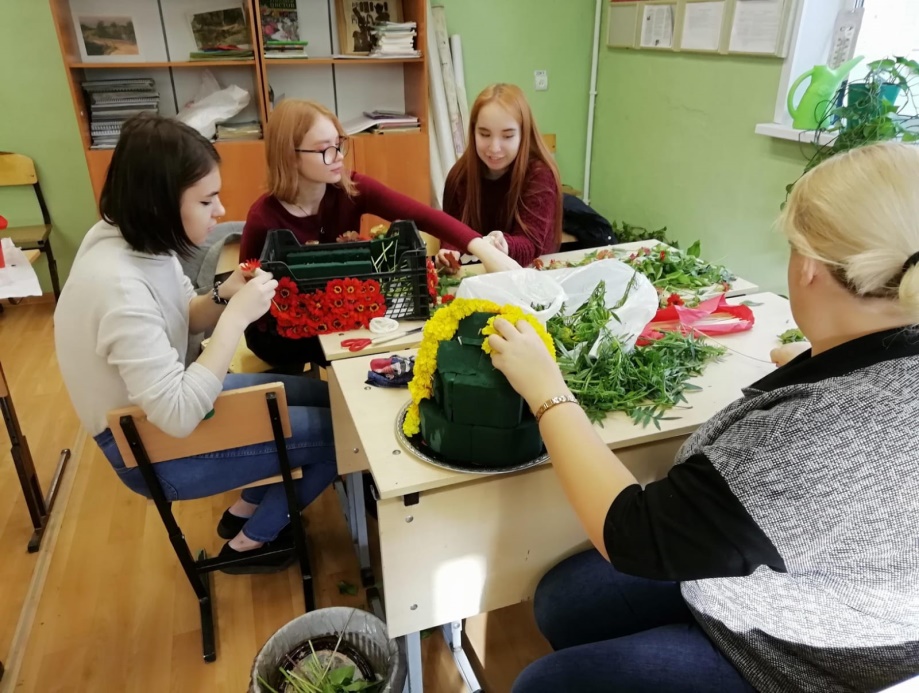 Участие в городских программах естественно-научного направления
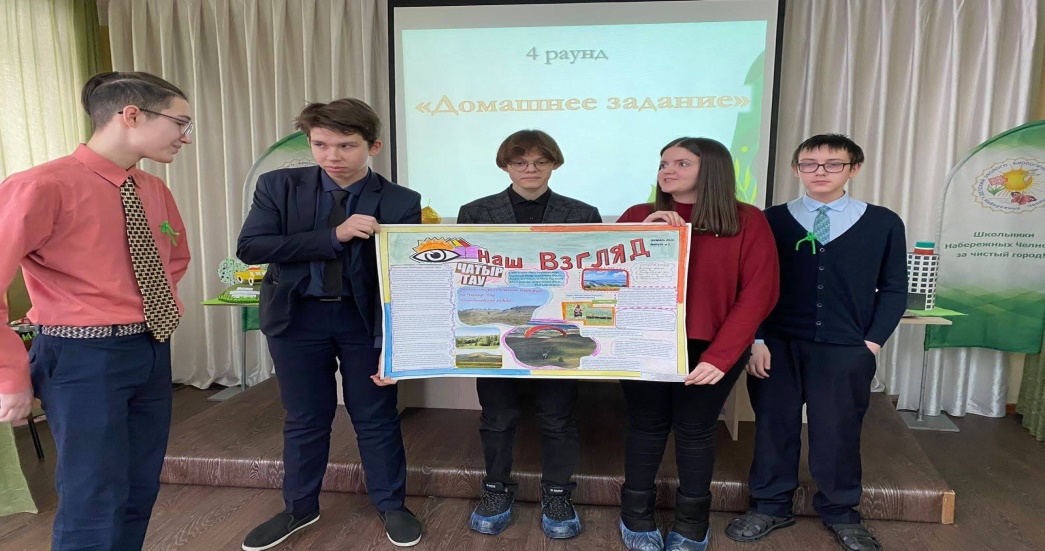 Сад  памяти
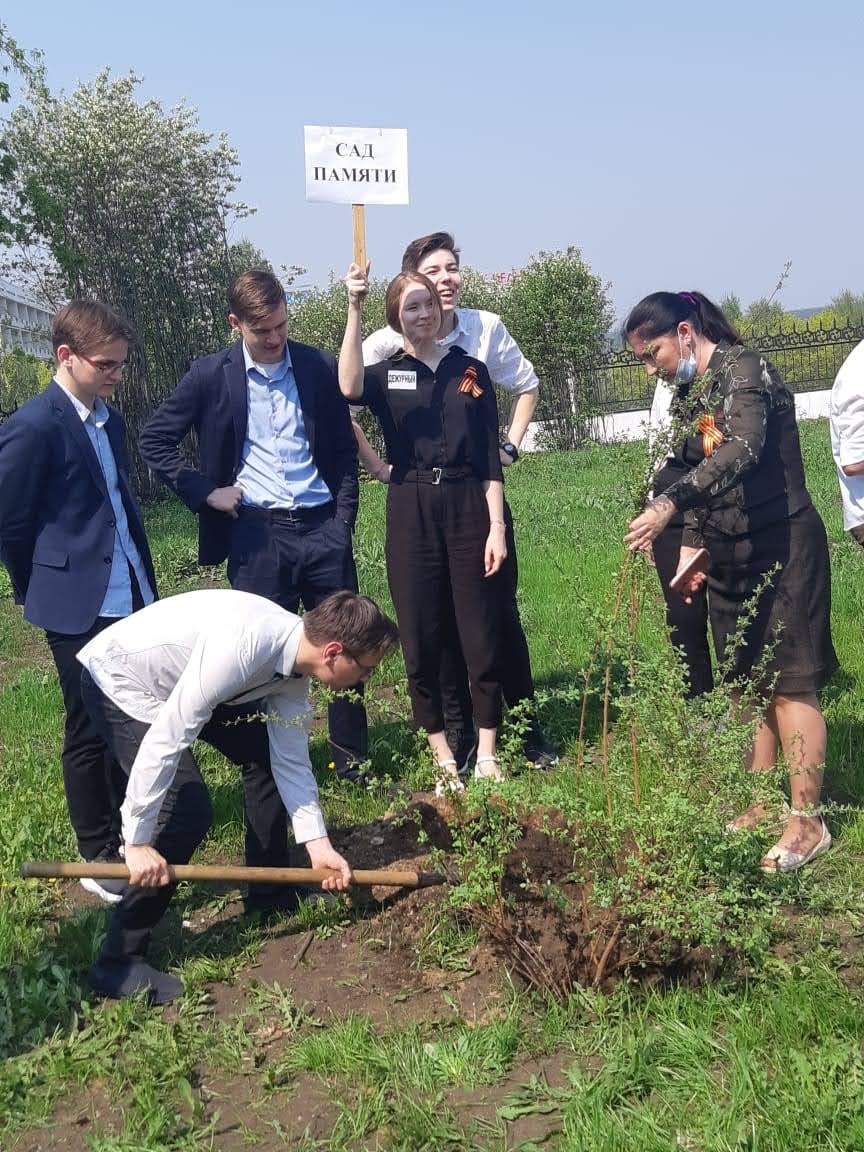 Сад  памяти
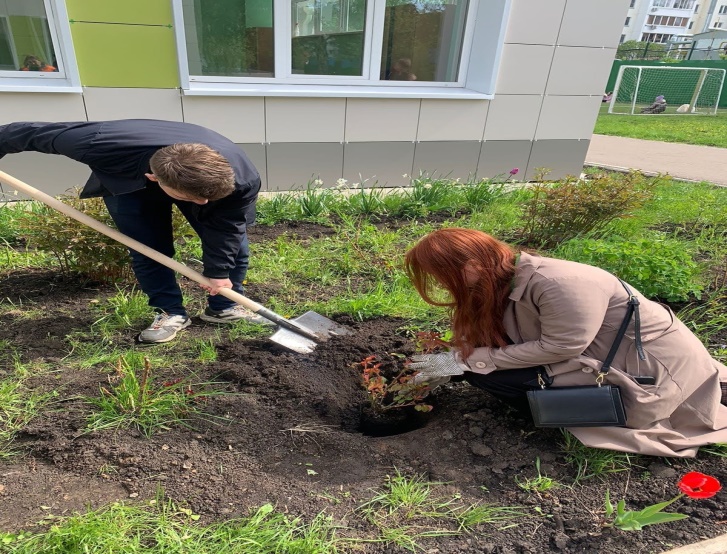 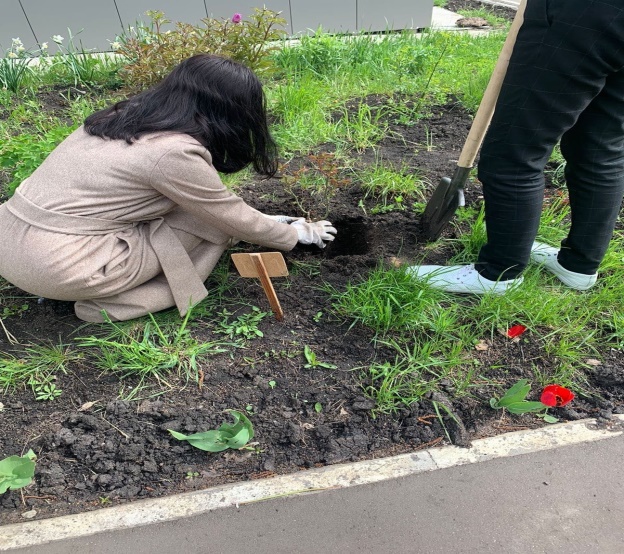 Природоведческие экскурсии
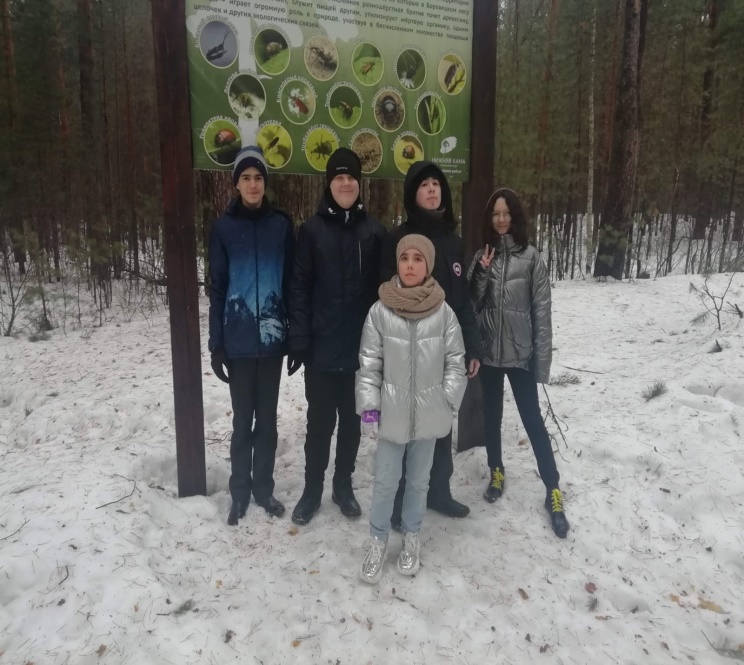 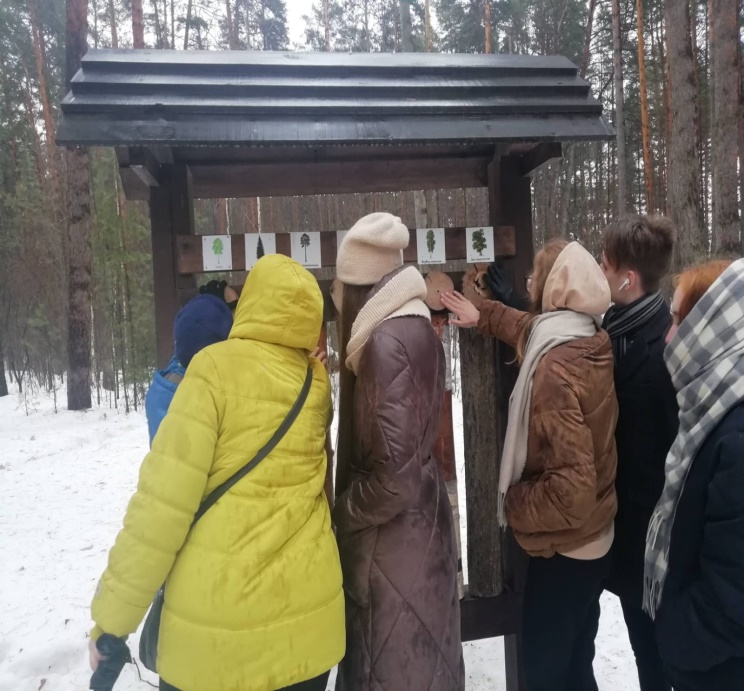 Природоведческие экскурсии
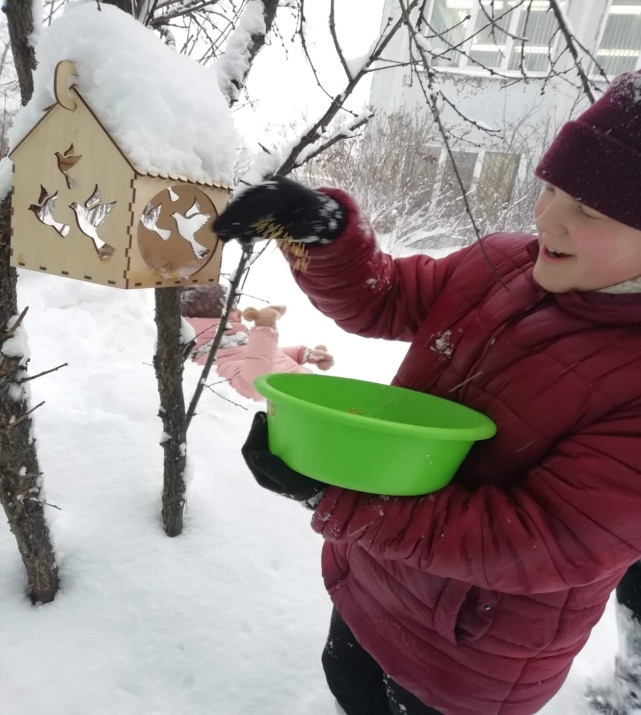 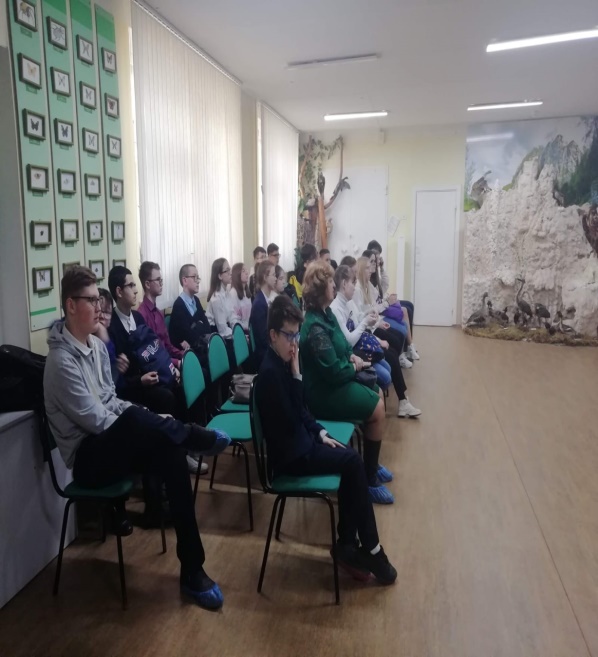 Природоведческие экскурсии
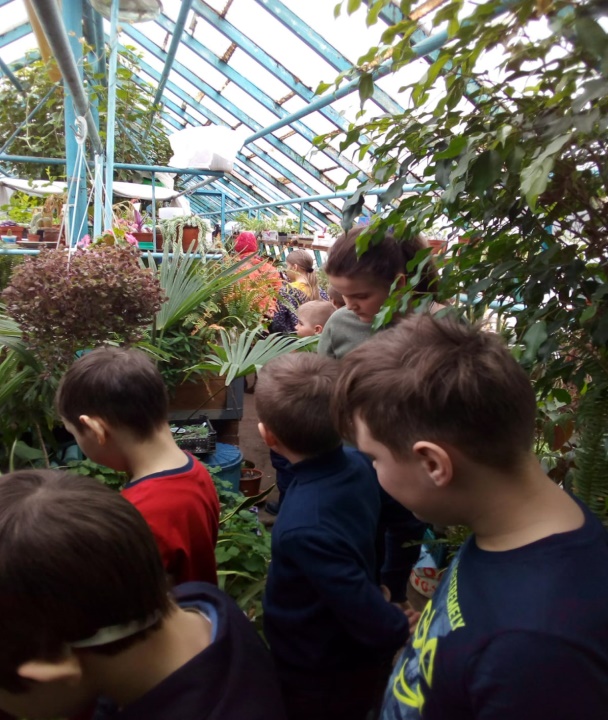 Работа пришкольном опытном участке
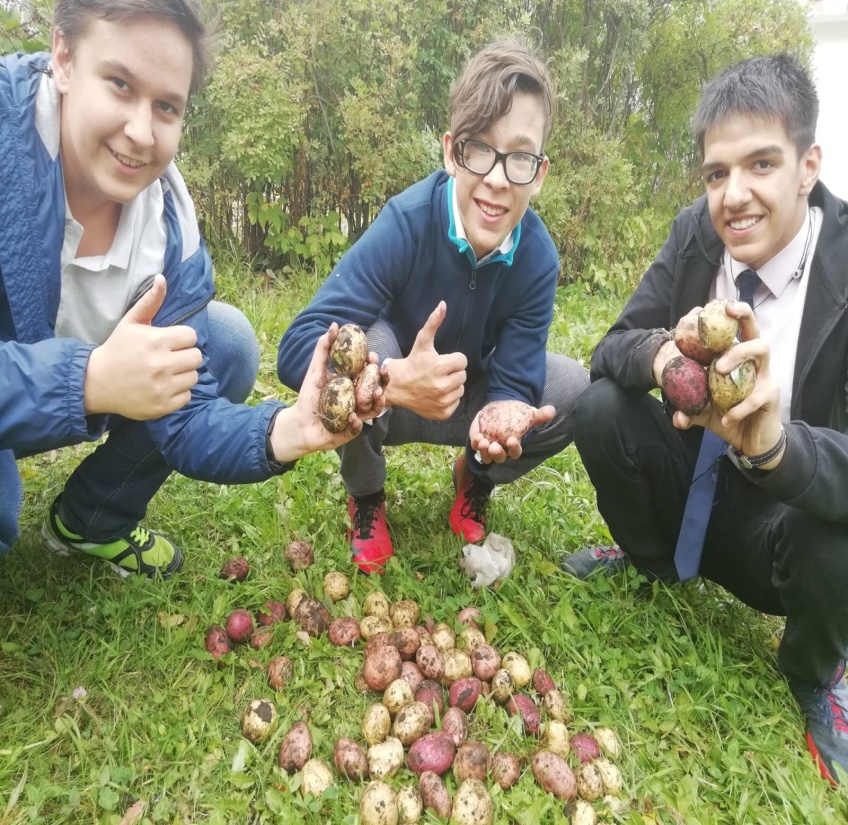 Работа пришкольном опытном участке
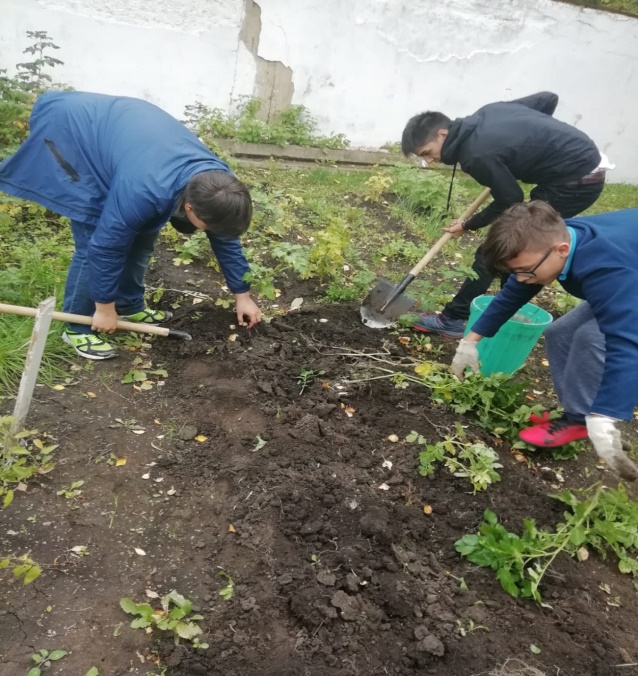 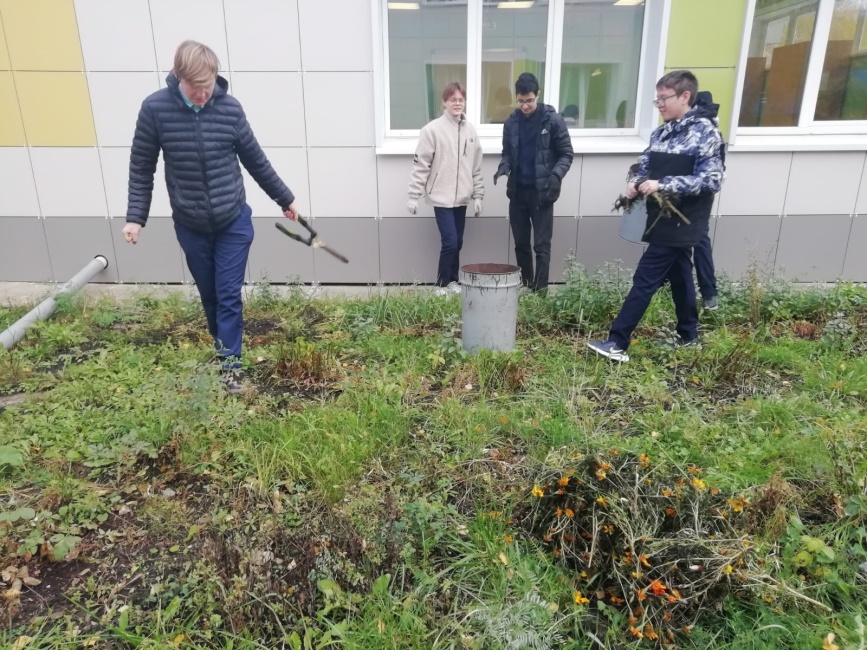 Сезонные работы на пришкольном участке
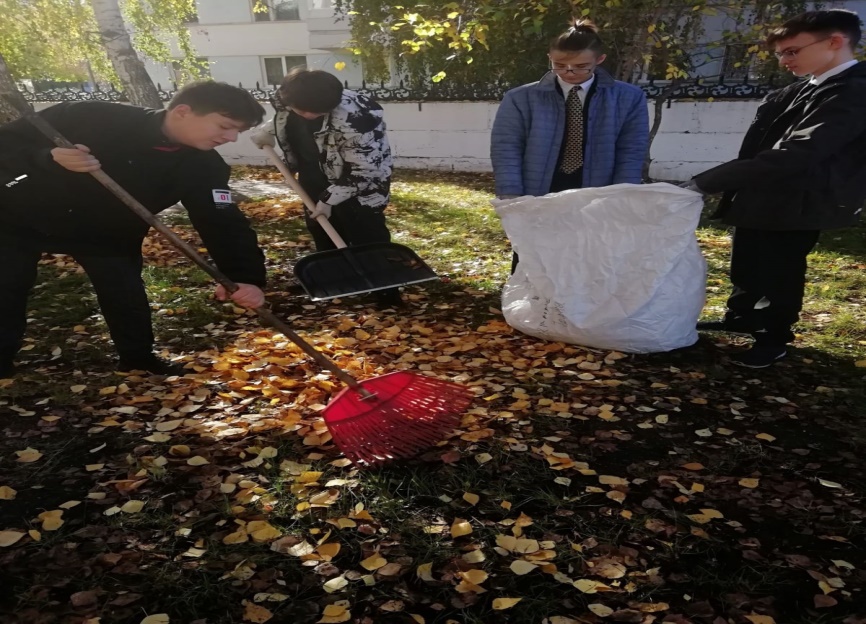 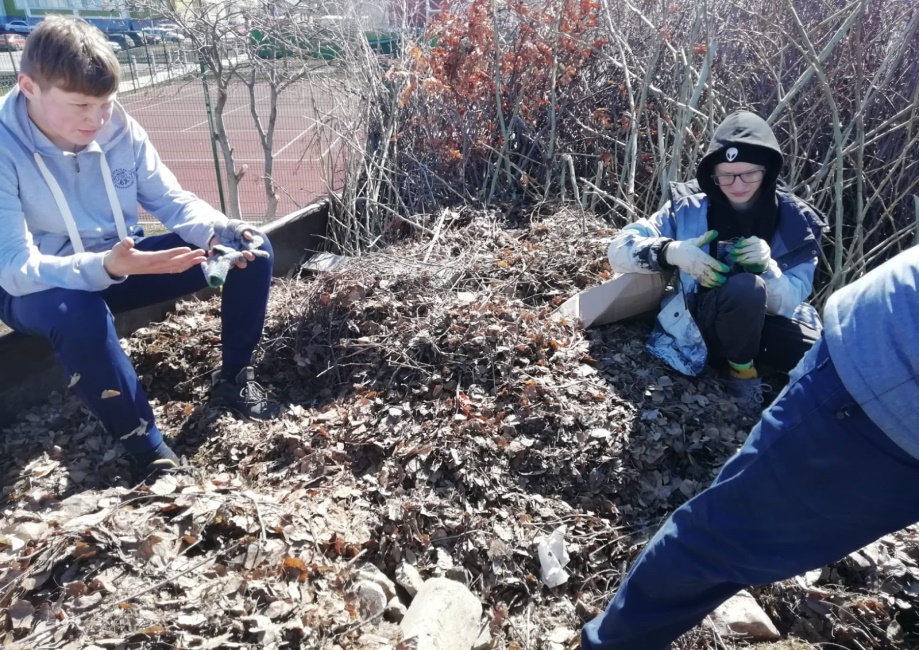 Городская акция «Сдай макулатуру – спаси дерево»
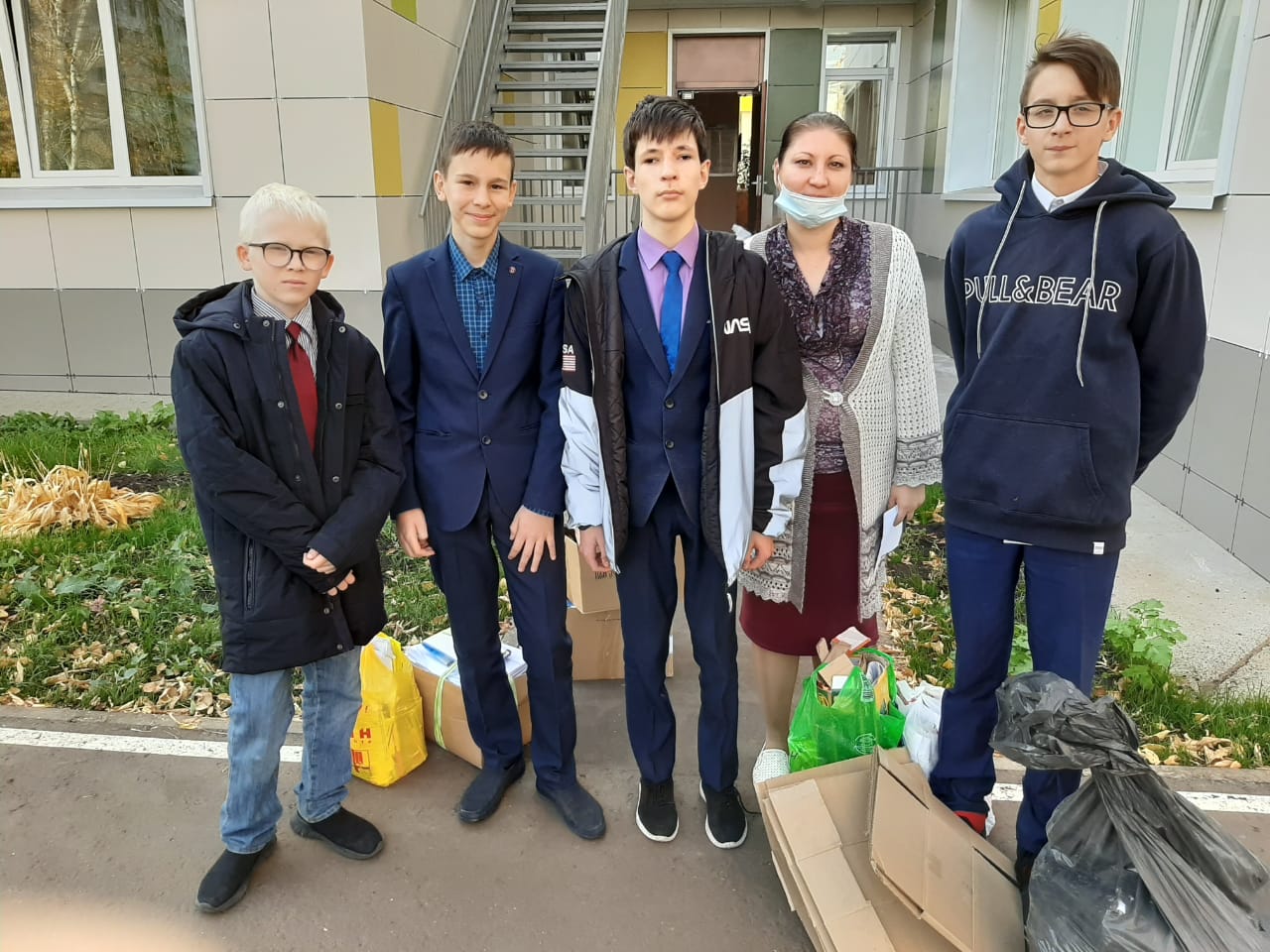 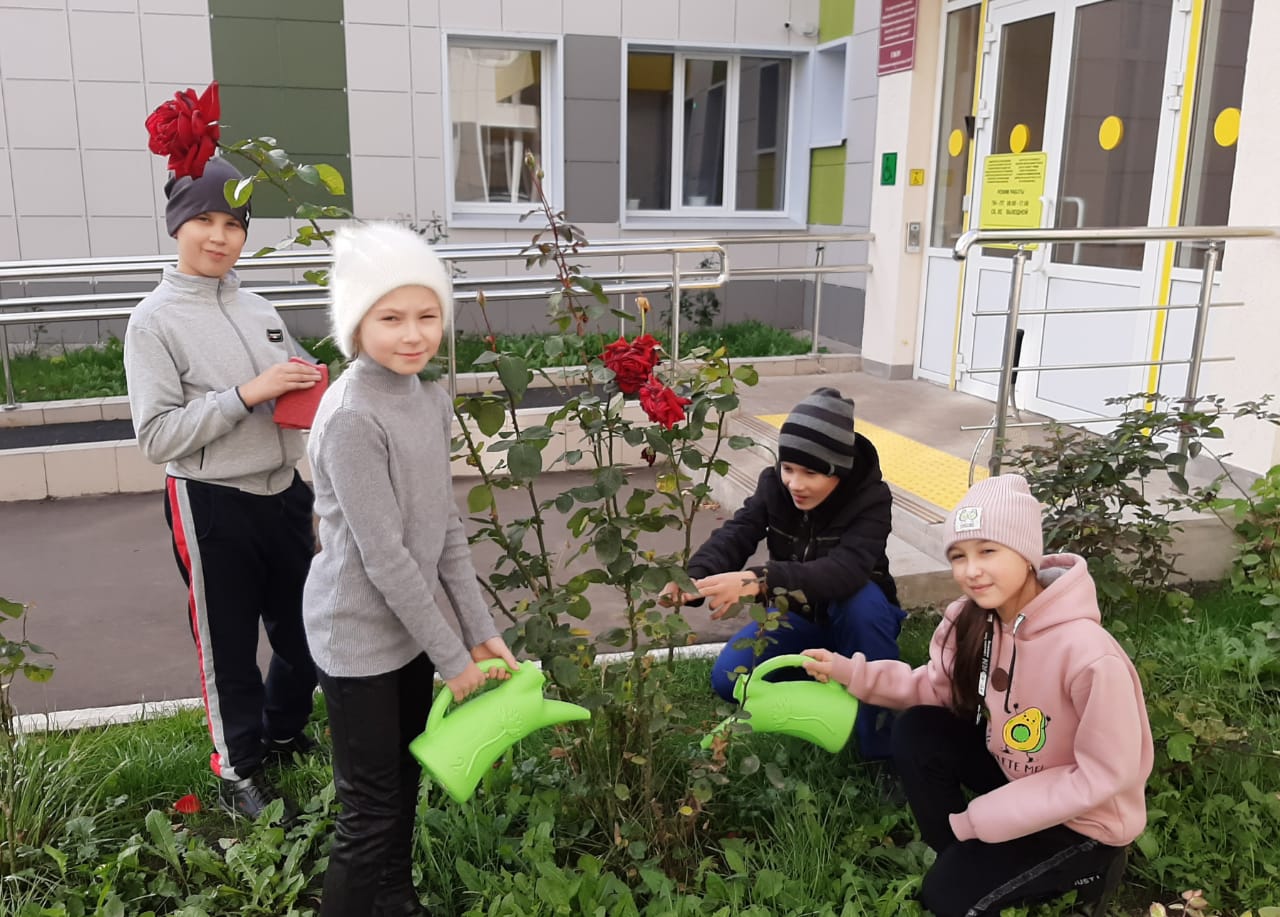